Differences in Breast Cancer Staging between Targeted and Post-Targeted Screening Age Groups
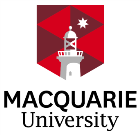 Ruben B COHEN-HALLALEH1, Eugenia C IP, Alexander KT NG2
1. Department of Surgery, Bankstown-Lidcombe Hospital, Sydney
2. Department of Surgery, Auckland City Hospital, Auckland
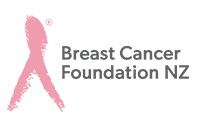 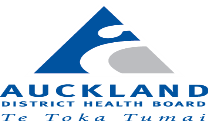 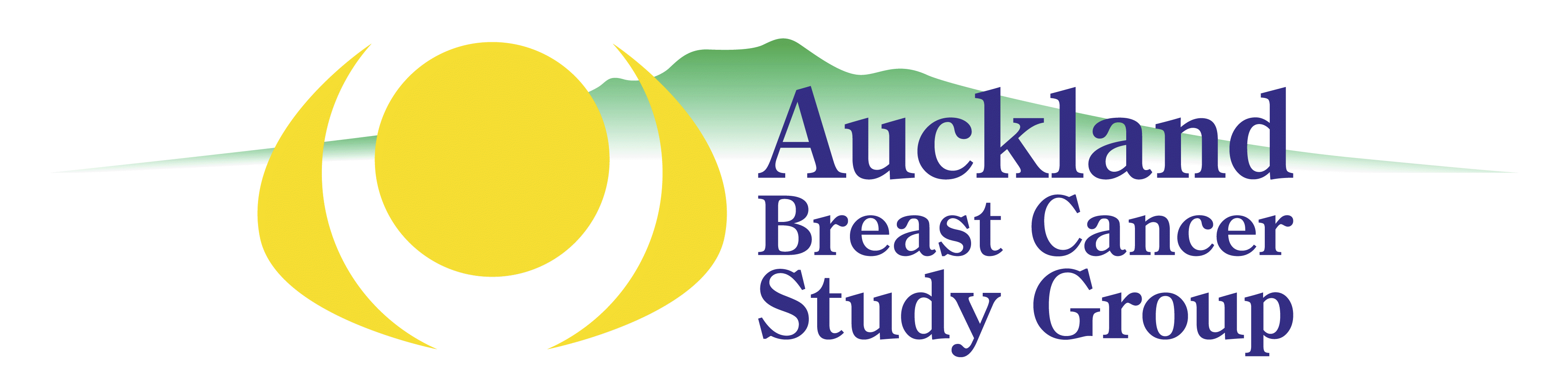 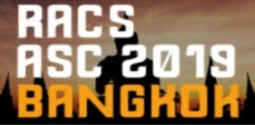 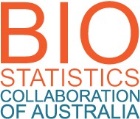 INTRODUCTION
RESULTS
DISCUSSION
While all tests showed strong evidence for a difference between groups (p<0.01), most proportions differed by 0-5%. Group A had a slightly higher proportion of Tis (26.0% vs 19.2%), while Group B had a higher proportion of T1 tumours (65.7% vs 57.3%). T2 tumours were similar in both groups (A 14.6% vs B 13.4%), and T3 and T4 tumours accounted for 2% and 1.4% of all screen-detected cancers overall.
Group A had a higher rate of N1 disease at diagnosis (13.2% vs 9.1%) whilst Group B had a higher rate of distant metastases at diagnosis (2.7% vs 0.6%).






93.4% of Group A were alive after 5 years compared with 72.3% in Group B. Breast cancer mortality accounted for 6.0% of mortality in Group B (double the mortality compared to Group A). Death due to other causes was also significantly higher in Group B at 12.8% compared with 2.5% in Group A.
This study represents the largest observational study comparing the staging and outcomes of women with screen-detected breast cancers in New Zealand. The results from this study suggest that for women aged over 70, despite no longer receiving invitations to the national screening programme, a significant number continued to undergo individual screening mammography.

Our study confirms the detection of lower stage tumours in breast-screen patients with 25.4% (26.0% and 19.2%) DCIS and 58.0% (57.3% and 65.7%) T1 tumours. However, of interest is the discrepancy in nodal stage and metastases at the time of diagnosis. The targeted screening group (Group A) had a higher risk of nodal spread (13.2% vs 9.1%) but significantly lower risk of metastatic disease (0.6% vs 2.7%) at the time of diagnosis. This could account as a factor for the increased breast cancer mortality in women aged over 70 years of age. This also suggests an increased ability of metastatic spread of breast cancers in older women. 

Consideration needs to be given to the presence of comorbidities when contemplating wider community screening, as patients who are significantly comorbid may not be eligible for active treatment and may potentially suffer psychological harm. This is reflected in our study as women over the age of 70 had a greater than 5 times risk of dying of other causes.
Breast cancer screening programmes have been introduced worldwide and has reduced breast cancer related mortality by approximately 20-39% (1-3). Increasing age is a well-recognized risk factor for breast cancer, with the incidence of this disease peaking in the eight decade (4). At present, life expectancy for women in New Zealand is over 83 years and it is probable that women over the age of 70 would benefit from earlier detection and treatment of breast cancers (5). 
The breast screening programme in New Zealand commenced in 1998 and offers 2-yearly 4-view digital mammography to women aged 45 to 69 (6).
OBJECTIVES
To review the Auckland Breast Cancer Register to identify all breast cancers

To compare breast cancer staging and outcomes of screen-detected breast cancers in women over the age of 70 with women within the recommended screening age (45-69 years) in New Zealand.
PATIENTS and METHODOLOGY
ACKNOWLEDGMENTS
Data regarding patients between the screening age (45-69 years) and patients over the age of 70 diagnosed with breast cancer between the time period of June 2000 to February 2016 was extracted from the Auckland Breast Cancer Register. The Auckland Breast Cancer Register captures all breast cancer diagnoses for the Greater Auckland Region (population circa 1.4 million) since its establishment 1st June 2000 and February 2017. 
Demographic data, presentation, American Joint Committee on Cancer (AJCC) T-stage, AJCC N-stage, AJCC M-stage, treatment, follow-up status and moratlity were studied. As per AJCC guidelines, unknown M stage (Mx) was presumed M0. Male patients were excluded.
Comparisons were made between mammography-detected breast cancer patients within the screening age of 45-69 (Group A) and patients older than 70 years of age (Group B) using proportions and Pearson’s Chi-squared tests.
The authors would like to acknowledge:
Breast Cancer Foundation NZ and The Auckland Breast Cancer Study Group for access to the Auckland Breast Cancer Register and their support in this research
The Macquarie University Department of Mathematics and Statistics, in partnership with the Biostatics Collaboration of Australia for their assistance in statistical analyses
CONCLUSION
The majority of breast screened patients had early breast cancers.
Women aged 45-69 were more likely to have nodal disease at diagnosis, whilst women aged 70+ had a higher proportion of distant metastases at diagnosis.
Further investigation is required in determining differing attributes in breast cancers found in the screening population (women aged 45-69) and women over the age of 70.
Independent UK Panel on Breast Cancer Screening. The benefits and harms of breast cancer screening: an independent review. Lancet 2012; 380:1778-1786.
Jacklyn G, Glasziou P, Macaskill P, Barratt A. Meta-analysis of breast cancer mortality benefit and overdiagnosis adjusted for adherence: improving information on the effects of attending screening mammography. Br J Cancer 2016; 114:1269-1276.
3.   New Zealand Ministry of Health. Summary of the BreastScreen Aotearoa Mortality Evaluation 1999-2011. Https://www.nsu.govt.nz/system/files/resources/summary-breastscreen-Aotearoa-mortality-evaluation-1999-2011_13p_summary_formatted_final.pdf. (accessed 20/02/19).
4.   Ban KA, Godellas CV. Epidemiology of breast cancer. Surg Oncol Clin N Am 2014; 23:409-422
5.   New Zealand Period Life Tables: 2012-14. Statistics NZ. http://www.stats.gov.nz/browse_for_stats/health/life_expectancy/NZLifeTables_HOTP12-14.aspx. (accessed 20/02/19)
6.   National Screening Unit, New Zealand. https://www.nsu.govt.nz/breastscreen-aotearoa (accessed 20/02/19)
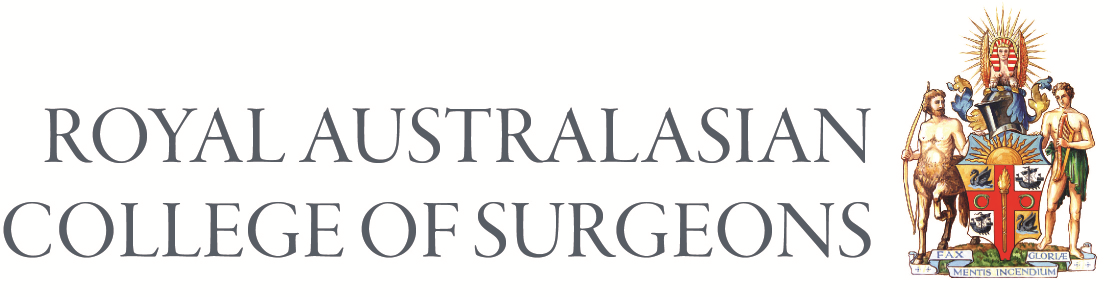